Смотр –конкурс «ОГОРОД НА ОКНЕ»
Автор презентации
Заместитель заведующего Шарапова С.В.
РАЗНОВОЗРАСТНАЯ ГРУППА РАННЕГО ВОЗРАСТАВОСПИТАТЕЛЬ АРМЕНУИ КОРЮНОВНА
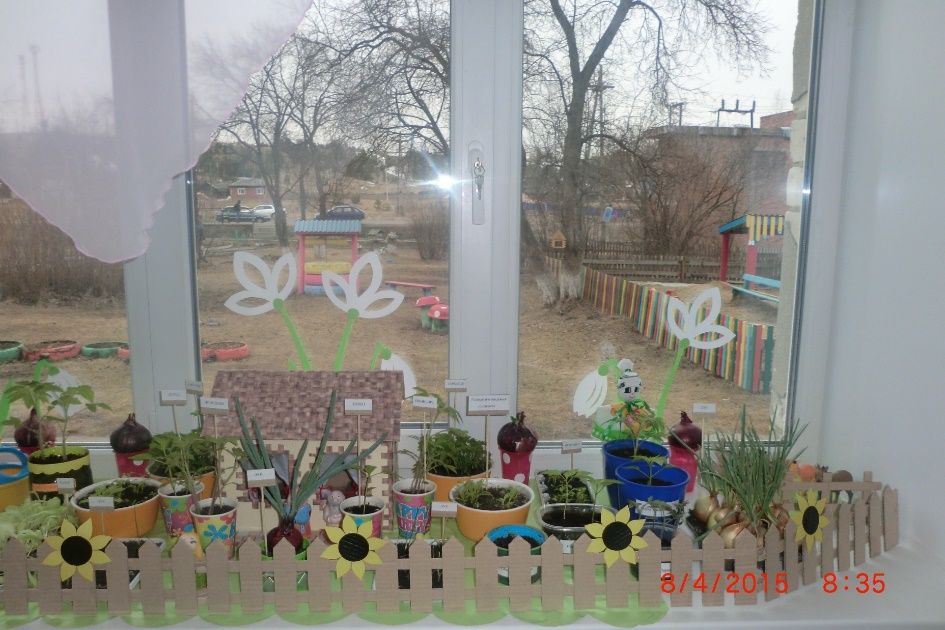 МЛАДШАЯ ГРУППА ВОСПИТАТЕЛЬ ЛАРИСА ПАВЛОВНА
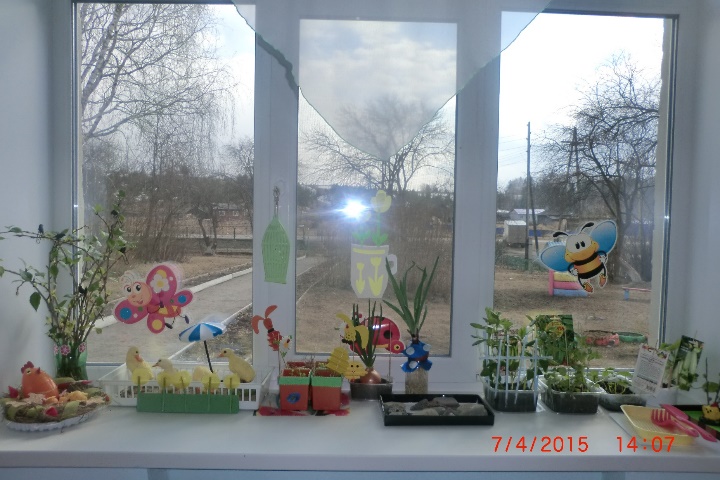 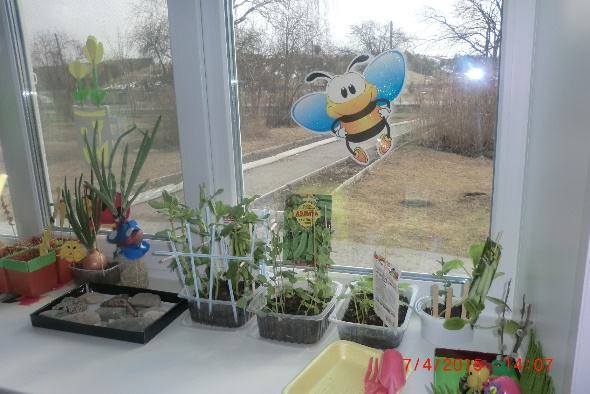 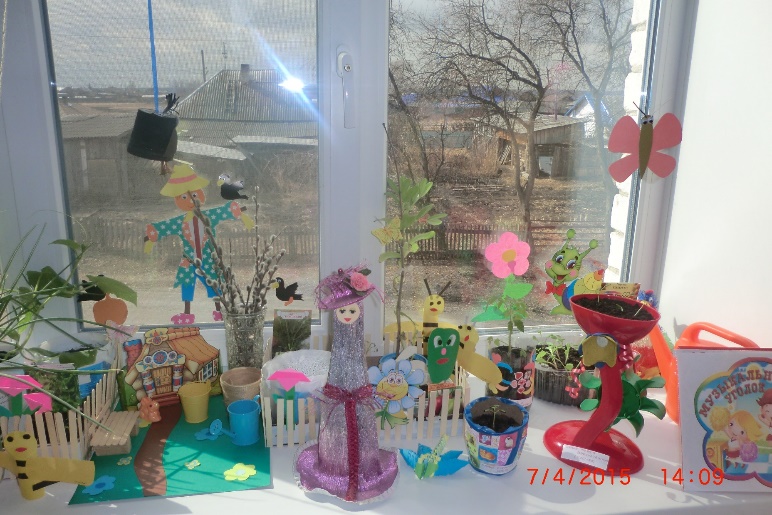 Средняя  ГРУППА воспитатель ЛЮБОВЬ ФЁДОРОВНА
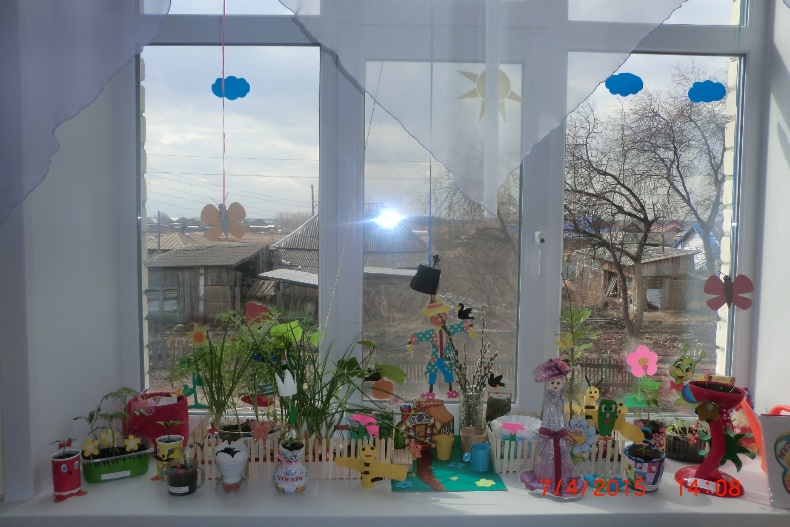 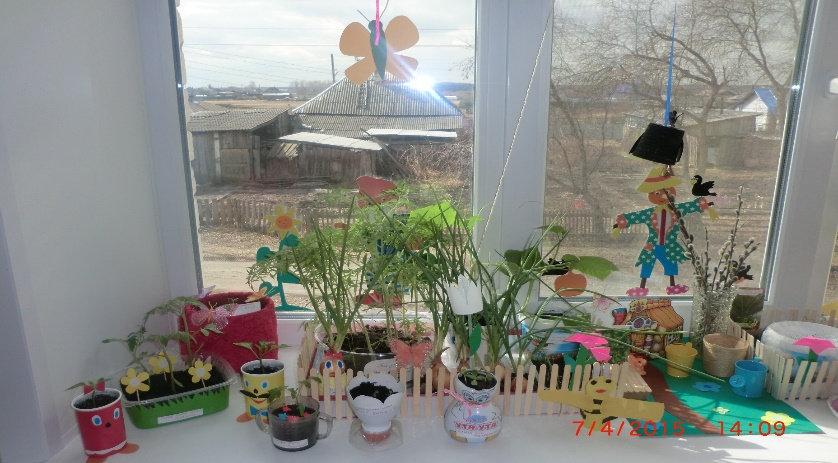 СТАРШАЯ ГРУППА ВОСПИТАТЕЛЬ ЮЛИЯ ВЛАДИМИРОВНА
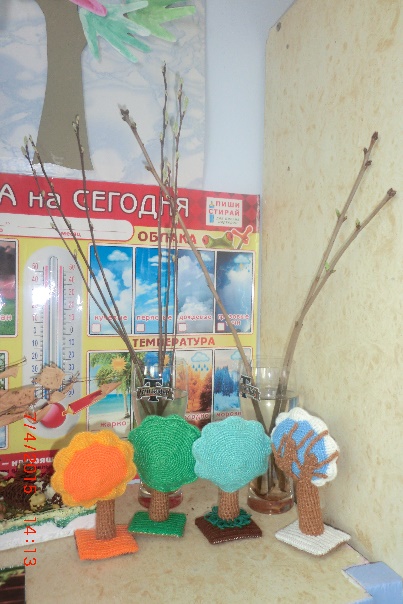 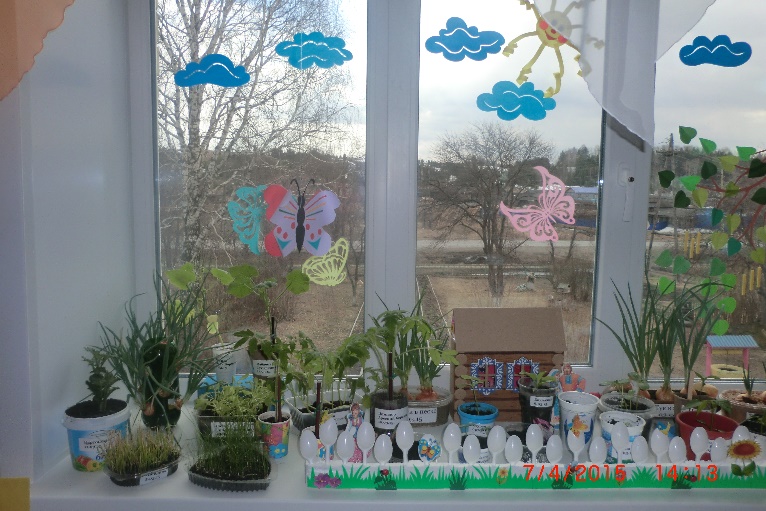 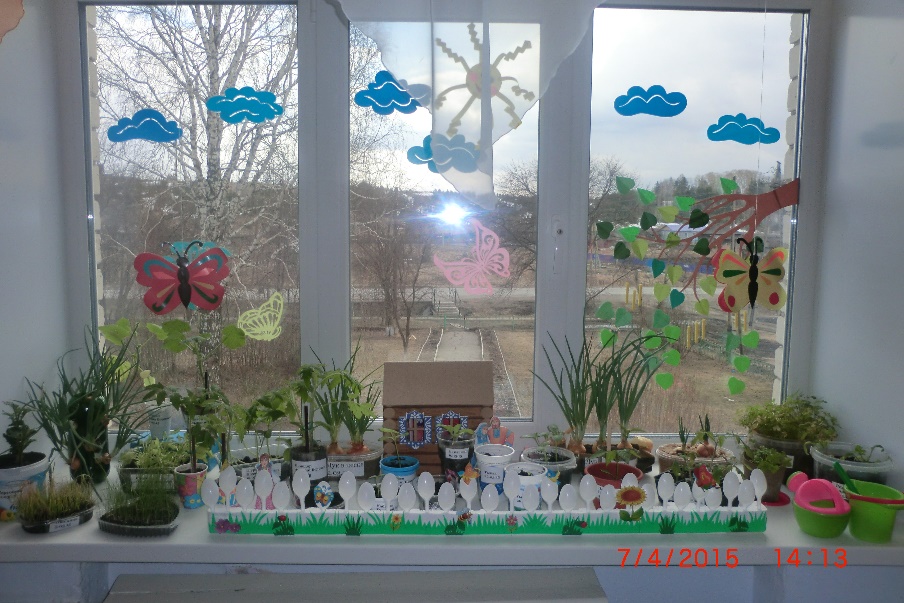 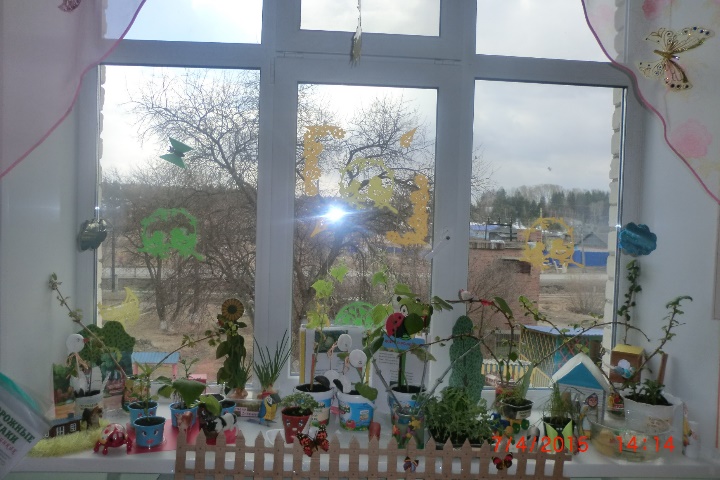 ПОДГОТОВИТЕЛЬНАЯ К ШКОЛЕ  ГРУППА воспитатель ИРИНА ИВАНОВНА
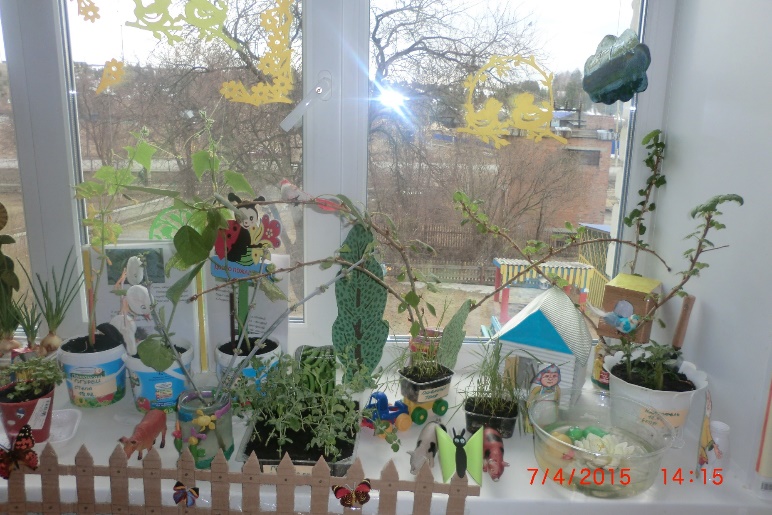 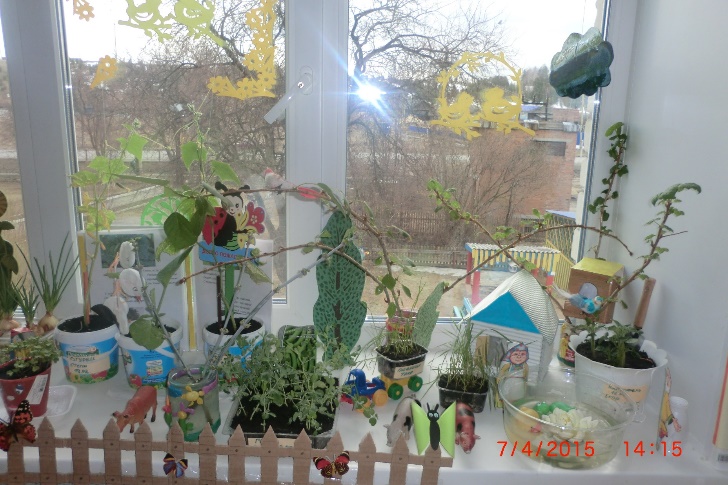 СПАСИБО ЗА СНИМАНИЕ